令和７年度	学卒求人説明資料
（令和８年３月新規学校卒業予定者関係）
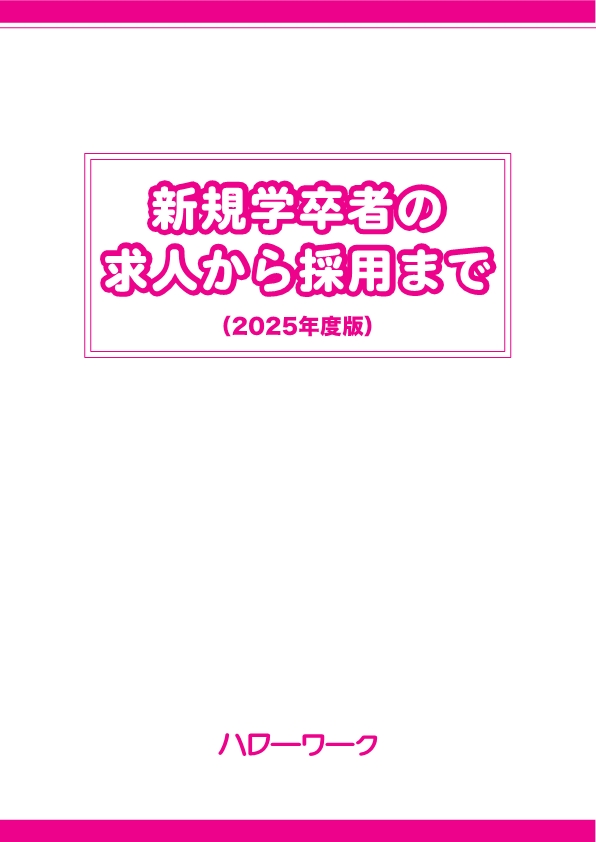 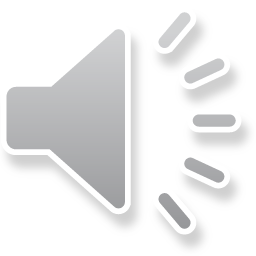 栃木労働局・ハローワーク
１．令和８年３月新規学校卒業予定者の募集に係る年間スケジュール（概要）
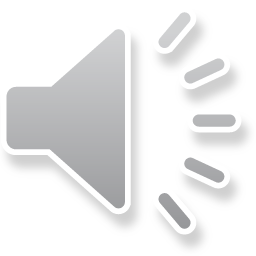 （新規学卒者の求人から採用まで 1頁）
-1-
２．採用計画について
① 従業員の採用には、大きく分けて「新規学校卒業者」「中途採用」とがあり、それぞれ別々の採用枠で採用計画を立てていただく必要があります。
②このため、自社の必要とする人材について明確にして、募集対象者を決定して下さい。
③なお、新規学校卒業者についても、必ず学歴別（中学校・高等学校・大学等）の採用計画を策定していただく必要があります。
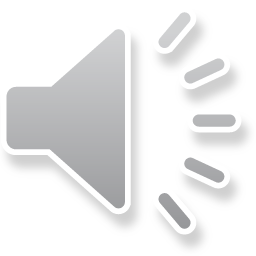 例えば…
● 大卒求人と高卒求人を同時に提出される場合
大学生を予定より多めに採用したので、高卒求人を取り下げる
● 新卒求人と中途採用求人（一般求人）を提出されている場合
    中途採用枠で採用したので、新卒求人を取り消すということはできません
また,「新規学校卒業者の採用に関する指針」及び令和６年４月１日に改正された職業安定法施行規則の内容についてもご理解いただき、適正な採用計画の樹立をお願いします。
-2-
３．採用内定取消し等の防止
(参考）『新規学校卒業者の採用に関する指針』(抜粋）


事業主は、採用内定を取り消さないものとする。

事業主は、採用内定取消を防止するため、最大限の経営努力を行う等あらゆる手段を講ずるものとする。


　事業主は、採用内定取り消しの対象となった学生・生徒の就職先の確保について最大限の努力を行うとともに、
　採用内定取り消しまたは入職時期繰下げを受けた学生・生徒から補償等の要求には誠意を持って対応するものとする。
採用内定取消し、入職時期の繰下げの
場合は事前にハローワークへの
通知（報告）が必要です!！
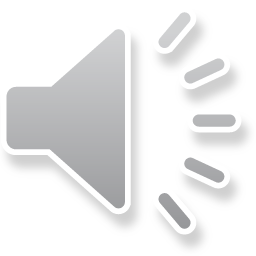 -3-
4-1.新規高等学校卒業予定者の求人申込みから採用のフローチャート
ハローワーク
高 等 学 校
生 徒
事 業 所（求 人 者）
③求人連絡(情報提供)
７月１日以降
①求人申込
６月１日開始
④応募（紹介・あっせん）
９月５日以降
②求人票返戻
７月１日以降
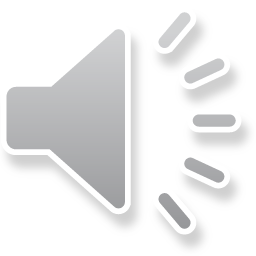 ⑤選考日通知
⑥採用選考（面接）
９月16日以降実施
⑧充足状況報告
⑦選考結果通知
おおむね7日以内
7月1日求人情報の提供(インターネット）
（新規学卒者の求人から採用まで 3～4頁）
-4-
4-2.新規高等学校卒業予定者の求人申込から採用まで
新規高等学校卒業予定者の求人票については、ハローワークで求人内容を確認し、 確認印を押印します。学校では、確認印のない求人については受付しません。
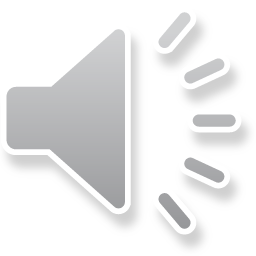 （新規学卒者の求人から採用まで3～4頁）
-5-
③令和６年度（令和７年３月卒向け）の求人票（高卒）を利用する方法
4-3.新規高等学校卒業予定者の求人申込み方法について
ハローワークインターネットサービス上で６月１日以降に求人を申し込む。
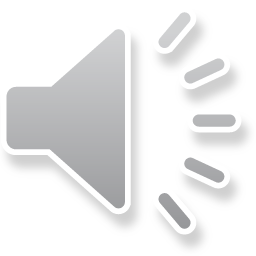 ①求人者マイページを開設し求人を申込む方法
②求人申込書（高卒）に手書きする方法
手書きした求人申込書をハローワークに提出。
令和６年度（令和７年３月卒向け）の求人票(写)に変更点を赤字で加筆訂正し、ハローワークに
　 提出。
-6-